Практичне заняття Визначення назв найбільш поширених та отруйних рослин, грибів, тварин
Бартош Є.М.
Завдання 1
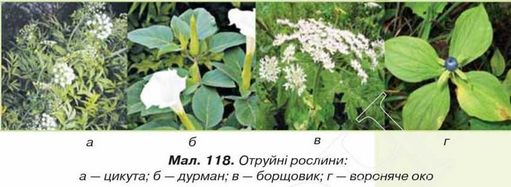 Завдання 2
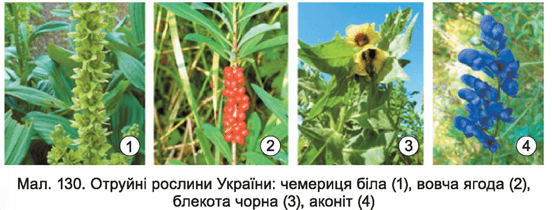 Завдання 3
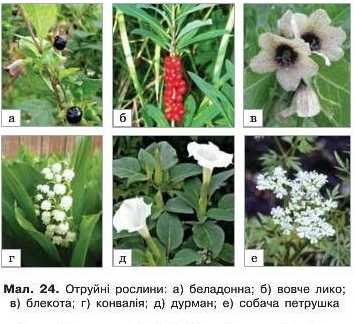 Завдання 4
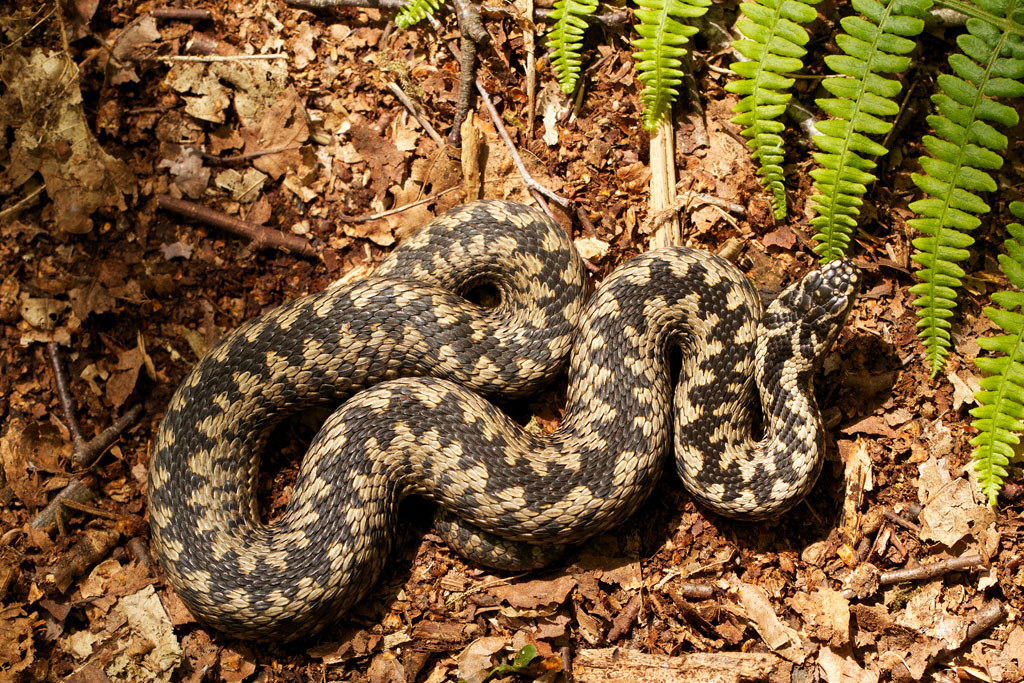 Завдання 5
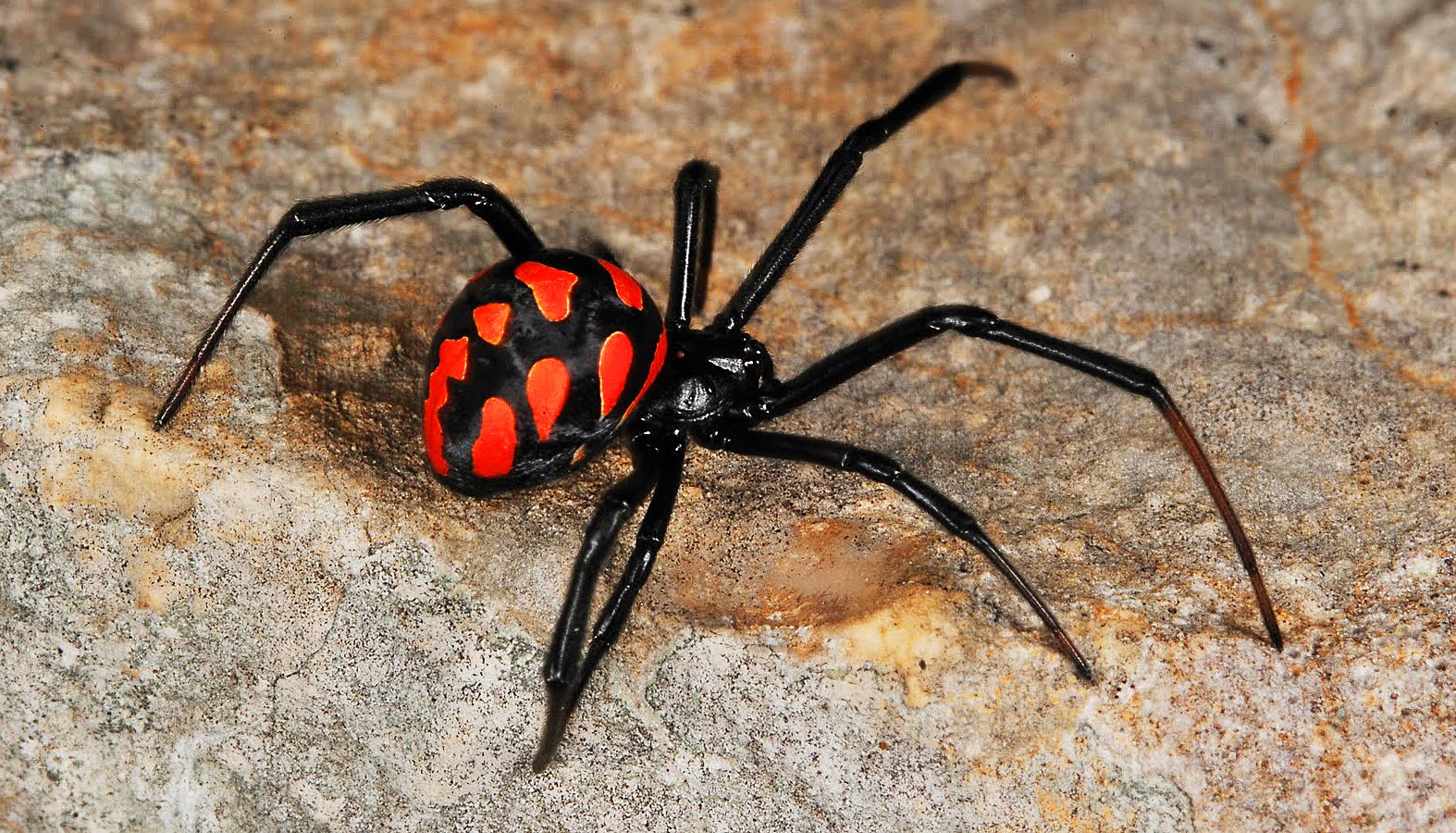 Завдання 6
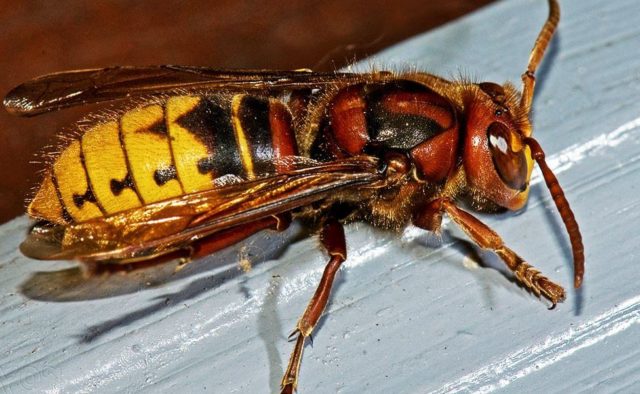 Завдання 7
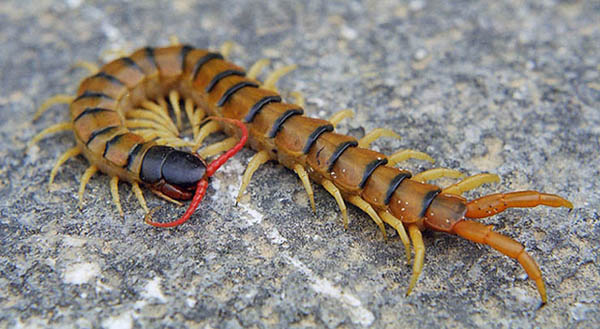 Завдання 8
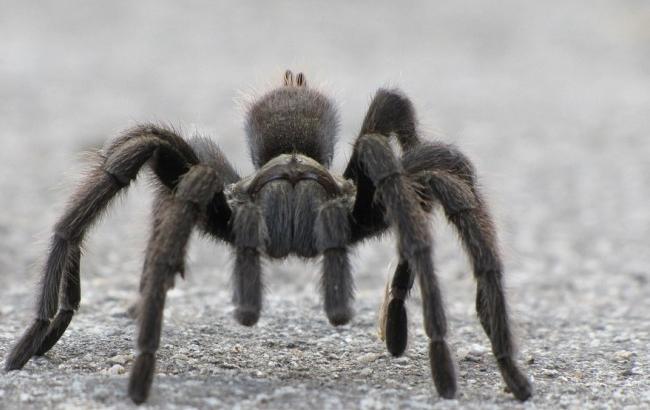 Домашнє завдання
Опрацювати § 36 «Отруйні рослини, тварини, гриби», навчитись їх розпізнавати.